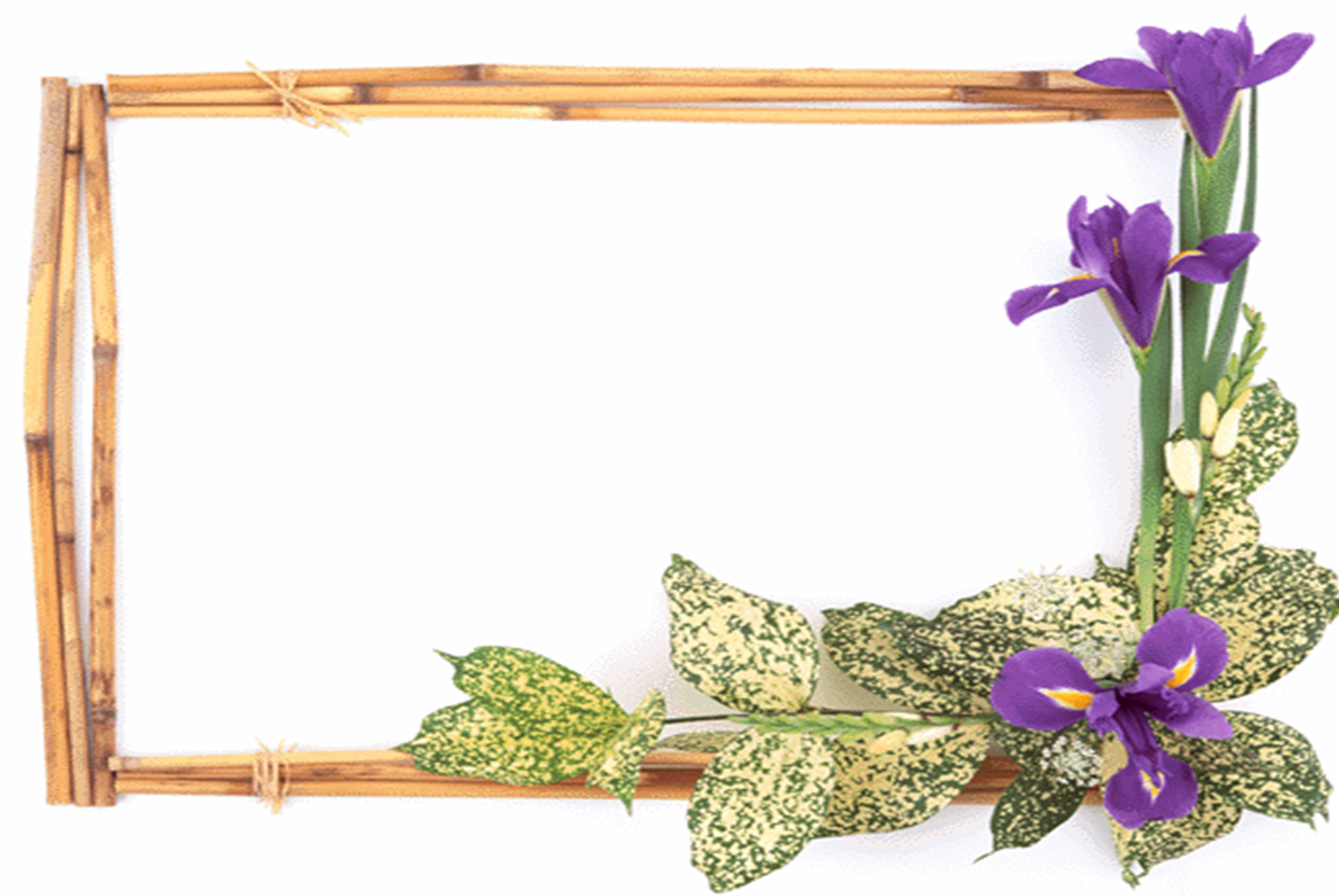 PHÒNG GIÁO DỤC  VÀ  ĐÀO TẠO QUẬN LONG BIÊN
TRƯỜNG TIỂU HỌC PHÚC LỢI
MÔN: ĐỊA LÍ
KHỞI ĐỘNG
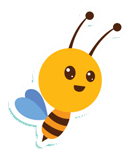 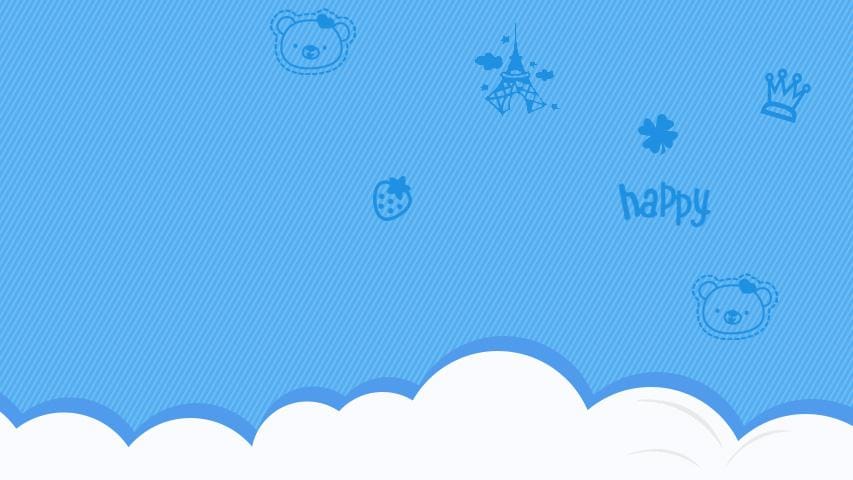 KHỞI ĐỘNG
1. Địa hình nước ta có đặc điểm gì?
2. Nêu tên một số dãy núi và đồng bằng chính của 
nước ta?
3. Kể tên một số khoáng sản ở nước ta?
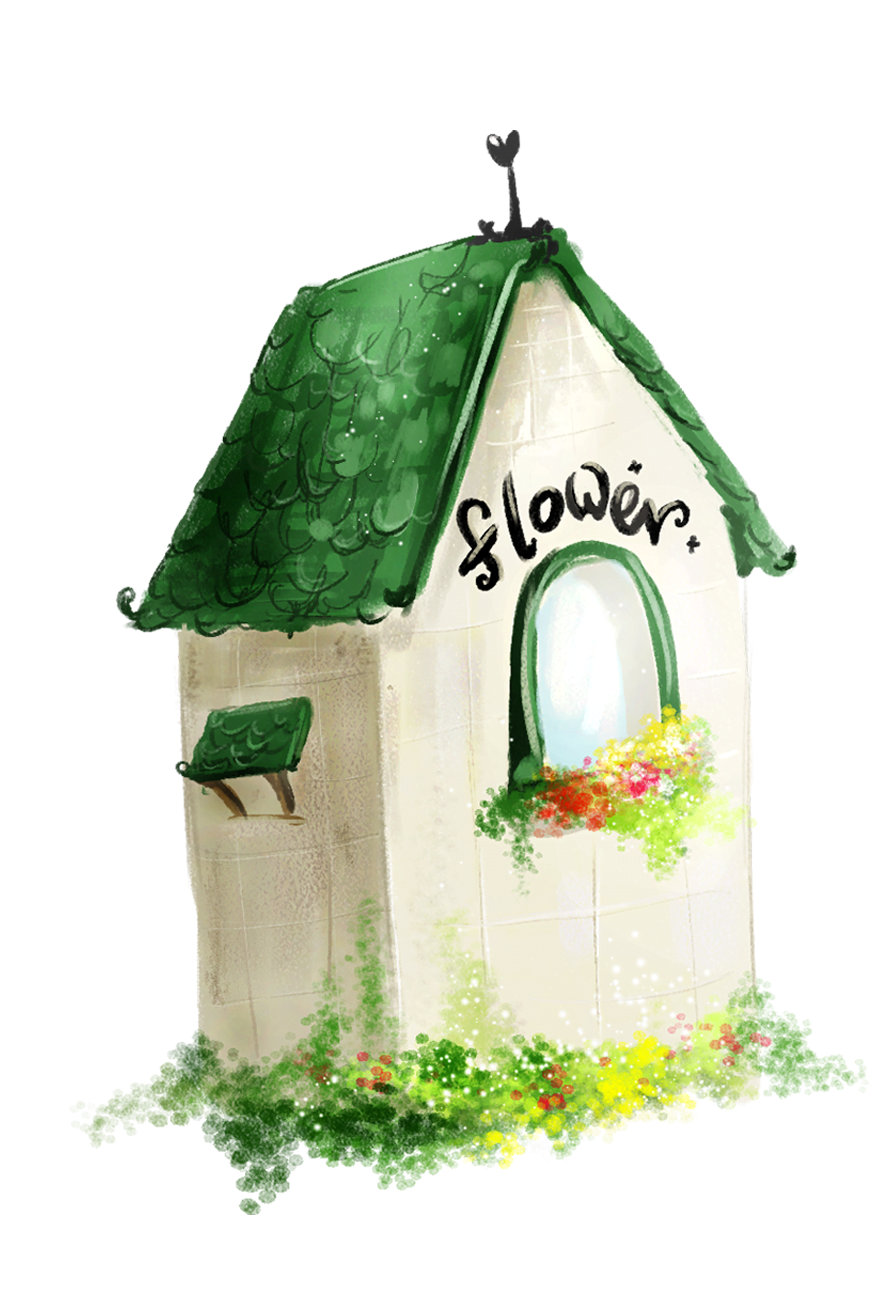 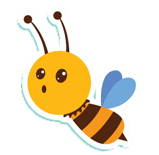 ĐỊA LÍ
KHÍ HẬU
MỤC TIÊU
Nắm được một số đặc điểm chính của khí hậu Việt Nam.
Nhận biết ảnh hưởng của khí hậu tới đời sống và sản xuất của nhân dân ta.
Vận dụng kiến thức đã học vào thực tiễn và ứng xử phù hợp với tự nhiên, môi trường.
KHÁM PHÁ
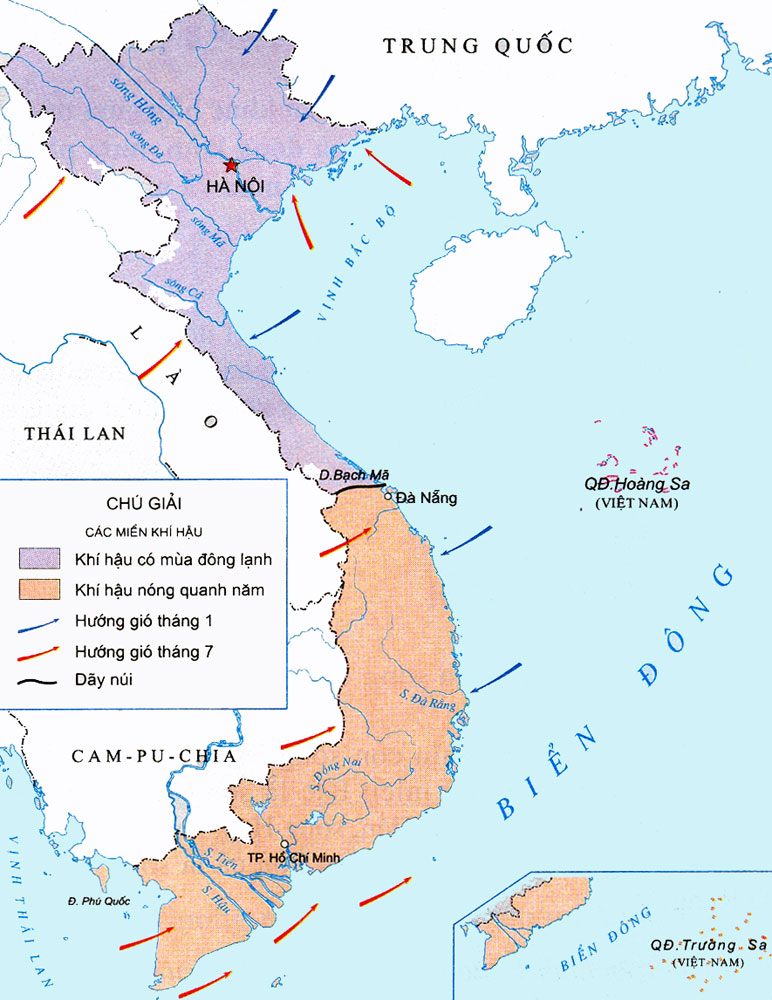 1. Nước ta có khí hậu nhiệt đới gió mùa:
-  Hãy nêu đặc điểm khí hậu nhiệt đới gió mùa ở nước ta.
Chỉ trên hình  hướng gió tháng 1 và hướng gió tháng 7.
Tây Bắc
ĐôngBắc
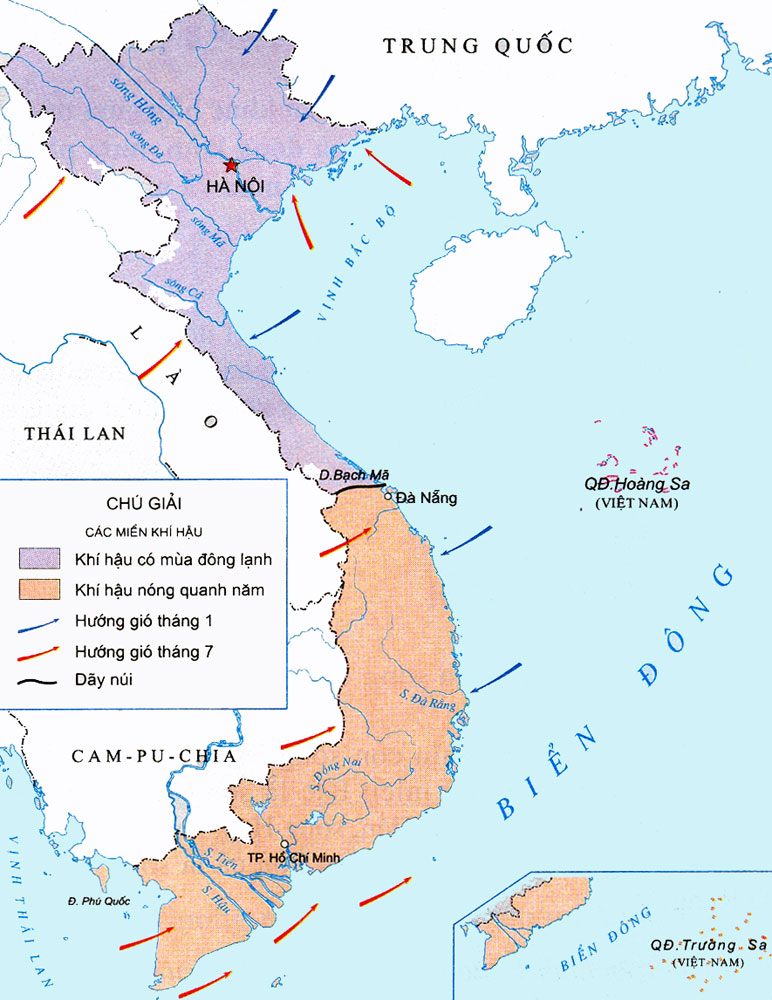 Bắc
Tây
Đông
Tây Nam
Đông Nam
Nam
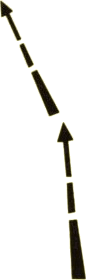 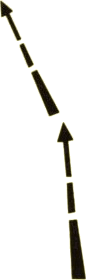 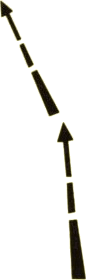 Hướng gió tháng 1
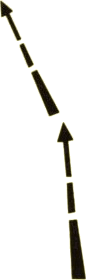 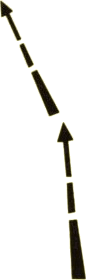 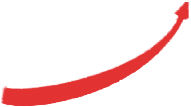 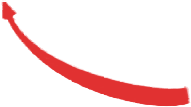 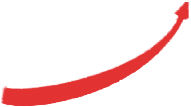 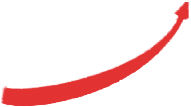 Hướng gió tháng 7.
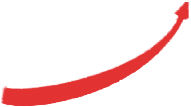 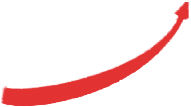 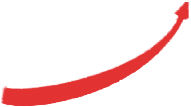 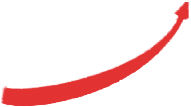 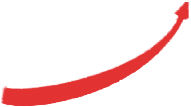 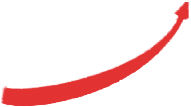 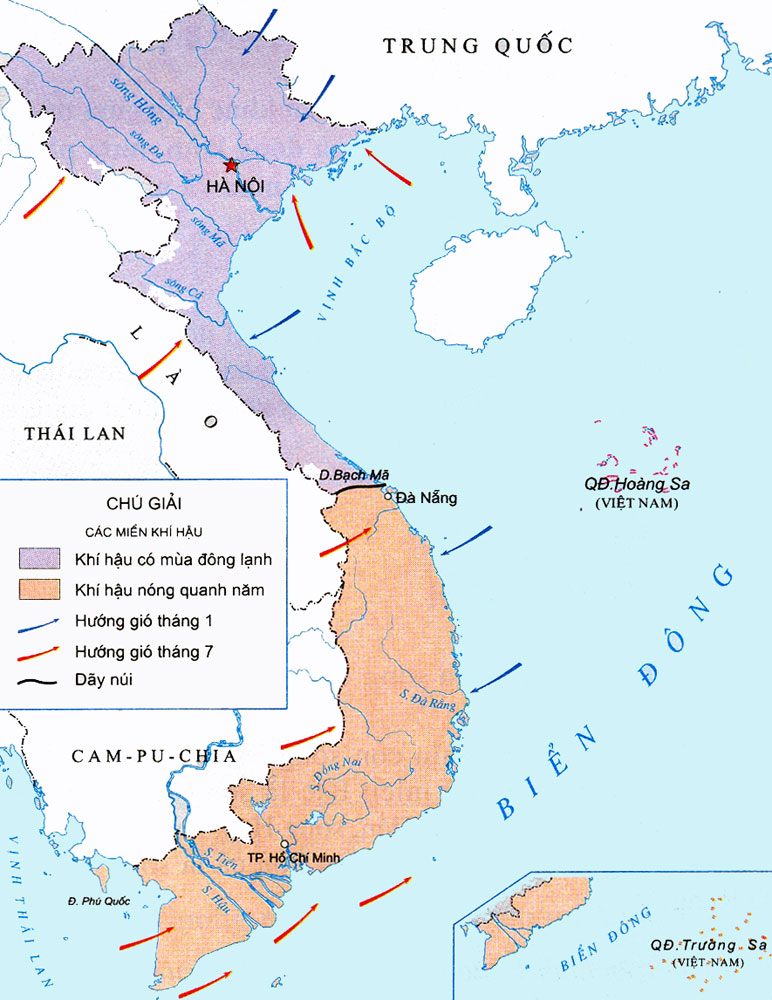 Trình bày được đặc điểm của khí hậu của nước ta.
Khí hậu nước ta nói chung là nóng, trừ những vùng núi cao thường mát mẻ quanh năm.- Gió và mưa ở nước ta thay đổi theo mùa.- Trong một năm có hai mùa gió chính: một mùa có gió đông bắc, còn mùa kia là gió tây nam hoặc đông nam.
2. Khí hậu giữa các miền
-  Khí hậu miền Bắc và miền Nam khác nhau như thế nào?
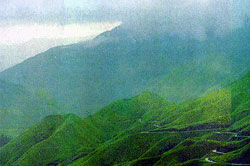 Sự khác nhau giữa hai miền khí hậu Bắc và Nam như thế nào?
Khí hậu nước ta có sự khác biệt giữa miền Bắc và miền Nam, với ranh giới là dãy núi Bạch Mã.
* HOẠT ĐỘNG 2
Giới thiệu dãy núi BẠCH MÃ
Khí hậu giữa các miền có sự  khác nhau
Sự chênh lệch nhiệt độ giữa 
tháng 1 và tháng 7
Nhận xét khí hậu hai miền
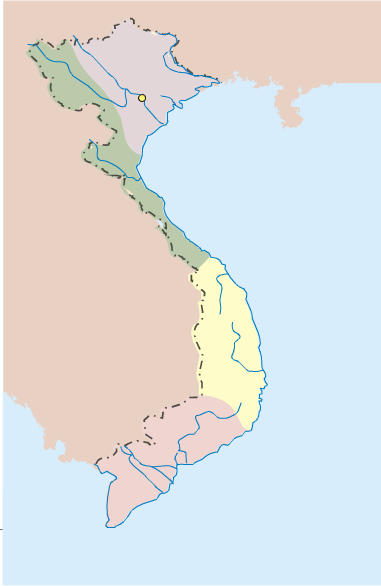 Lược đồ VIỆT NAM
Dãy núi Bạch Mã
Vườn Quốc Gia Bạch Mã cách thành phố Huế 60km về phía Nam. 
VQG Bạch Mã có diện tích 22.030 ha.
 VQG Bạch Mã có nhiều đỉnh núi cao trên 1.000 m (đỉnh cao nhất là đỉnh Bạch Mã cao 1.450 m). 
Nơi đây có tới 1.406 loài thực vật, trong đó, hơn 30 loài thực vật được ghi trong sách đỏ Việt Nam. 
Ngoài ra, các nhà khoa học đã ghi nhận được 931 loài động vật, trong đó có 68 loài đã được ghi tên trong sách đỏ Việt Nam.
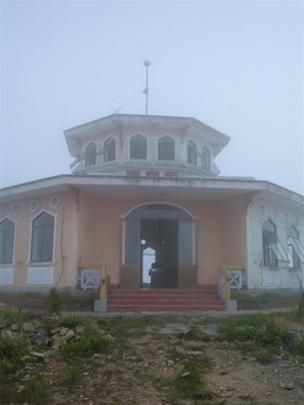 Vườn quốc gia Bạch Mã là khu bảo vệ và phát triển các mẫu chuẩn động thực vật và các hệ sinh thái thuộc vùng chuyển tiếp khí hậu giữa miền Bắc và miền Nam Việt Nam.
Hải Vọng đài ở Bạch Mã
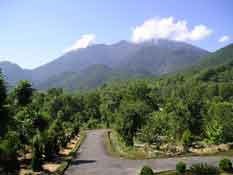 Đường lên  vườn quốc gia Bạch Mã
Hằng năm Bạch Mã vẫn đón khoảng 15.000 du khách. Họ đến Bạch Mã để tận hưởng không khí trong lành, được xem sự đa dạng sinh thái với sự hiện diện của những loài thú hoang, chim muông quý hiếm đang còn lại ở nơi đây.
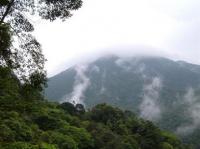 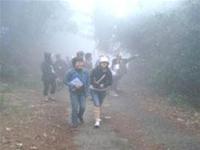 Vườn quốc gia Bạch Mã. Ảnh: Lao Động.
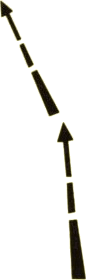 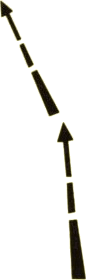 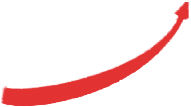 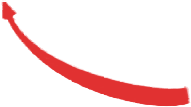 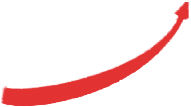 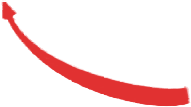 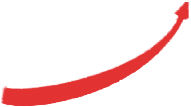 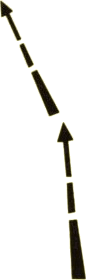 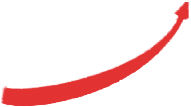 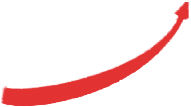 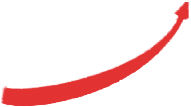 Ở miền Bắc, ứng với hai mùa gió là mùa hạ và mùa đông. Mùa hạ trời nóng và có nhiều mưa. Mùa đông lạnh và ít mưa. Giữa hai mùa là những thời kỳ chuyển tiếp, quen gọi là mùa xuân và mùa thu. Mùa xuân có mưa phùn ẩm ướt; mùa thu trời se lạnh, khô hanh.
Ở miền nam khí hậu nóng quanh năm, chỉ có mùa mưa và mùa khô. Mùa mưa thường có mưa rào. Mùa khô hầu như không mưa, ban ngày nắng chói chang, ban đêm dịu mát hơn
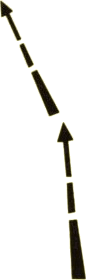 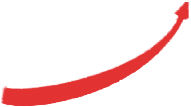 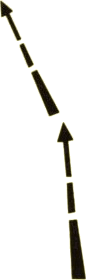 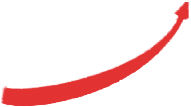 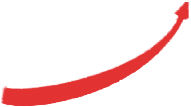 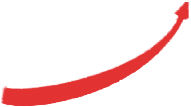 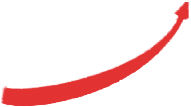 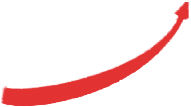 - Dựa vào bảng số liệu, hãy nhận xét về sự chênh lệch nhiệt độ trung bình giữa tháng 1 và tháng 7 của Hà Nội và Thành phố Hồ Chí Minh.
Bảng số liệu về nhiệt độ của Hà Nội và TP.Hồ Chí Minh
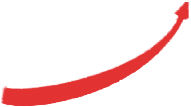 Sự chênh lệch nhiệt độ trung bình giữa tháng 1 và tháng 7 của Hà Nội và Thành phố Hồ Chí Minh.
+ So nhiệt độ trung bình vào tháng 1 của Hà Nội  với  Thành phố Hồ Chí Minh.
+ So nhiệt độ trung bình vào tháng 7 của Hà Nội và Thành phố Hồ Chí Minh
+ Nhiệt độ trung bình vào tháng 1 của Hà Nội thấp hơn nhiều so với của Thành phố Hồ Chí Minh.
+ Nhiệt độ trung bình vào tháng 7 của Hà Nội và Thành phố Hồ Chí Minh gần bằng nhau.
+ Vào khoảng tháng 1, ở miền Bắc có gió mùa đông bắc tạo ra khí hậu mùa đông, trời lạnh, ít mưa.
+ Vào khoảng tháng 7, ở miền Bắc có gió mùa đông nam tạo ra khí hậu mùa hạ, trời nóng và nhiều mưa.
+ ở miền Nam vào khoảng tháng 1 có gió đông nam, tháng 7 có gió tây nam, khí hậu nóng quanh năm, có một mùa mưa và một mùa khô.
Khí hậu nước ta có sự khác biệt giữa hai miền Nam, Bắc còn do ảnh hưởng của dãy núi Bạch Mã. Dãy núi này kéo dài ra đến biển, nằm giữa hai thành phố Huế và Đà Nẵng tạo thành một bức tường chắn gió. 
Khi gió mùa đông bắc thổi tới đây, ít khi vượt qua được dãy núi này. Vì vậy, phía bắc của núi (miền Bắc) có mùa đông lạnh còn phía nam của dãy Bạch Mã (miền Nam) lại nóng quanh năm. Cũng vì thế dãy núi này được coi là ranh giới khí hậu giữa hai miền Bắc - Nam nước ta.
- Khí hậu nước ta có sự khác biệt giữa miền Bắc và Miền Nam. Miền Bắc có mùa đông lạnh, mưa phùn; miền Nam nóng quanh năm với mùa mưa và mùa khô rõ rệt.
-  Khí hậu có ảnh hưởng gì tới đời sống và hoạt động sản xuất?
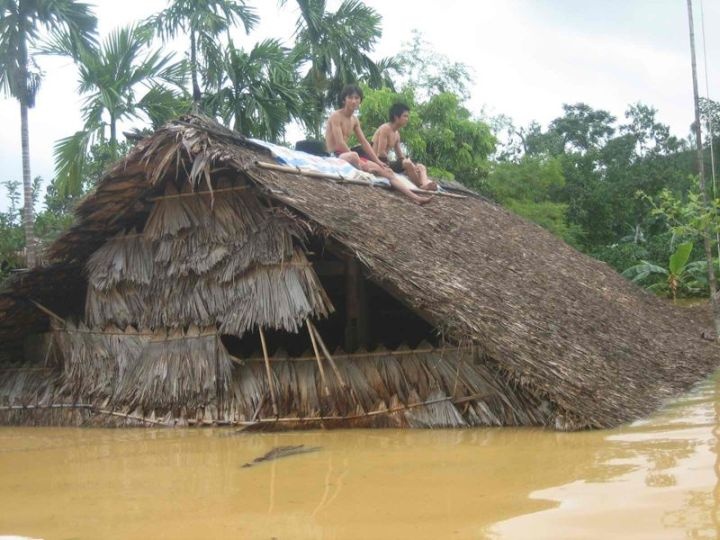 lũ lụt
Lũ lụt, hạn hán gây ra nhựng thiệt hại gì cho đời sống và sản xuất ?
Mưa lớn gây lũ lụt làm ảnh hưởng đến đời sống và hoạt động sản xuất của con người
Ảnh hưởng của khí hậu đối với đời sống và hoạt động sản xuất của con người ra sao?
HẠN HÁN
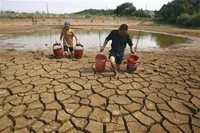 THIỆT HẠI DO BÃO
THIỆT HẠI DO BÃO
Hạn hán làm ảnh hưởng đến đời sống và hoạt động sản xuất của con người.
Vận dụng, trải nghiệm
VIỆT NAM
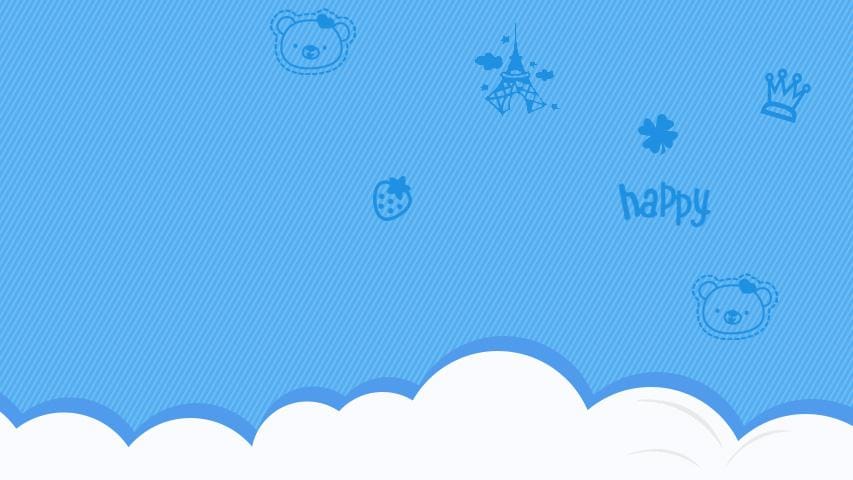 Vận dụng, trải nghiệm
Vị trí
Hình dạng
 Khí hậu nước ta có thuận lợi, khó khăn gì đối với việc phát triển nông nghiệp ?
Nằm trong vùng nhiệt đới
- Gần biển.
- Trong vùng có gió mùa
Trải dài từ Bắc vào Nam
Ảnh hưởng của khí hậu đến đời sống và sản xuất
 Em sẽ làm gì để khắc phục những hậu quả do thiên tai mang đến?
Khí hậu nhiệt đới gió mùa
Khí hậu thay đổi theo vùng
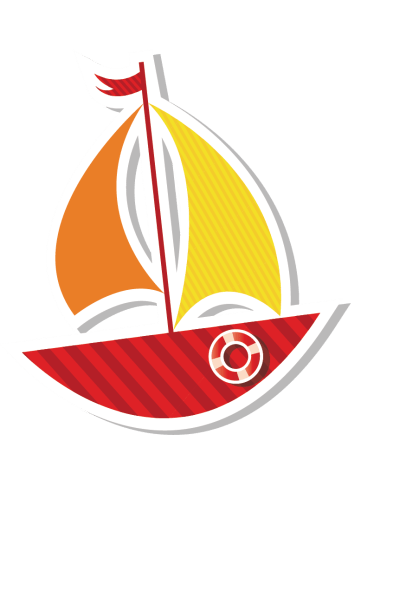  Chuẩn bị bài sau: Sông ngòi
- Cây cối xanh tốt quanh năm, trồng được nhiều loại cây.
- Có bão, lũ lụt, hạn hán ảnh hưởng đến đời sống và sản xuất của nhân dân